Шәрәф  Мөдәррис
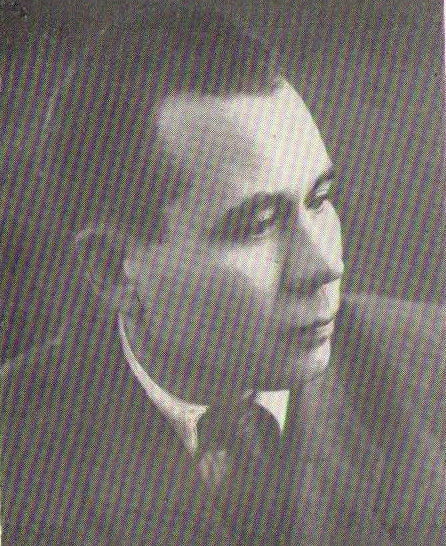 Шәрәф Мөдәррис 1919 елның 1 нче ноябрендә Татарстанның Чүпрәле районы Түбән Каракитә авылында крестьян гаиләсендә туган.
Шәрәф Мөдәрриснең тормыш юлы һәм иҗаты буенча карта-схема.
1919 ел,     1нче ноябрь.  Чүпрәле районы Каракитә  авылында туа.
    Эх, күңелле бала чак!    -- 1919-1925
     Шаулап үтте мәктәп еллары.-- 1925-1935
     Студент еллары,Казан шәһәре. --1935-1940
     Үз авылым улы  мин. --1940-1941
    Истә, һаман да истә.--1941-1945
    Казанда яшәү еллары.– 1945-1963